State Plan Updates
GOAL 2
Encourage the adoption of policies that make health a priority.
Model Policies
2.1:  Develop a set of 10 model policies related to chronic disease. 

Workgroup Members:
DeEtta Dugstad		Denise Kolba
Jennifer McDonald	Megan Hlavacek
Kari Senger		Vicki Palmreuter
Mary Michaels		Megan Olesen
Neal Nachtigall		Sue Johannsen
Pamela Schochenmaier	Lori Oster
Roberta Hofeldt		Fran Rice
Sandra Melstad		Robin Arends
Sarah Quail		Melissa Coull
Laura Harmelink		Jamie Seiner
Nancy Beaumont
Lexi Haux
Dr. Mary Milroy
Dr. David Basel
Danielle Hamann
MODEL POLICY ACCESS
http://goodandhealthysd.org/
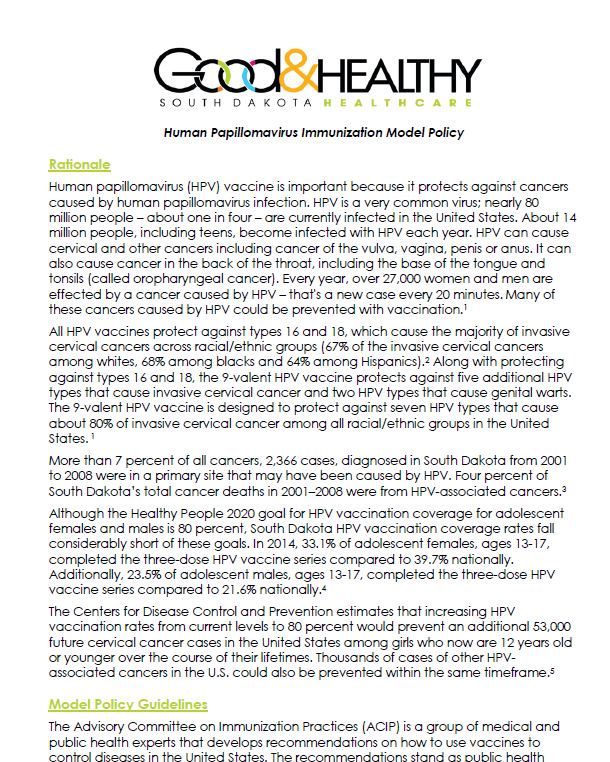 Human Papillomavirus Immunization Model Policy 

Rationale 
Model Policy Guidelines
routinely recommended vaccine; same way, same day; subsequent appointments; reminder systems; etc. 
Implementation
evidence-based interventions
Compliance 
Final Statement
Definitions
Resources
References
Better Choices, Better Health® South Dakota Chronic Disease Self-Management Program Referral Policy
Rationale
Chronic disease statistics warrant intervention 
Model Policy Guidelines
Referral from electronic health record, prescribed by provider
Implementation
Integrate referral into clinic workflow
Promote program, i.e. patient 
portal email messages to patients
Compliance 
Quality measures
Managed care
Success Stories
2.3:  Document and disseminate 10 success stories related to health policies in SD settings.
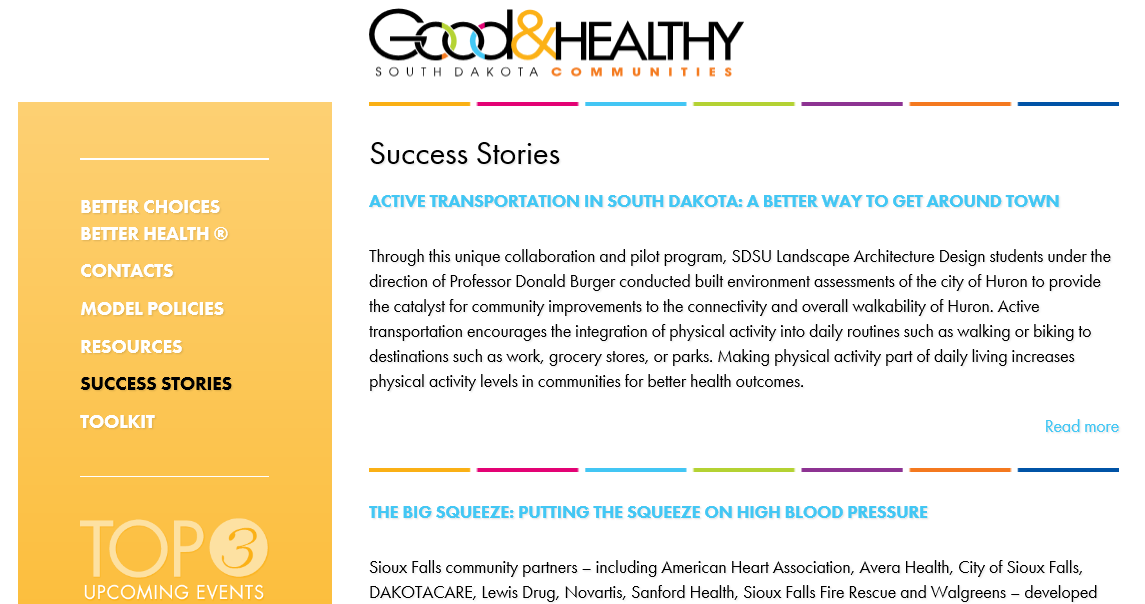 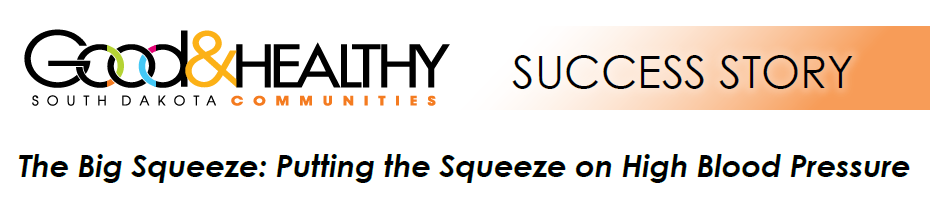 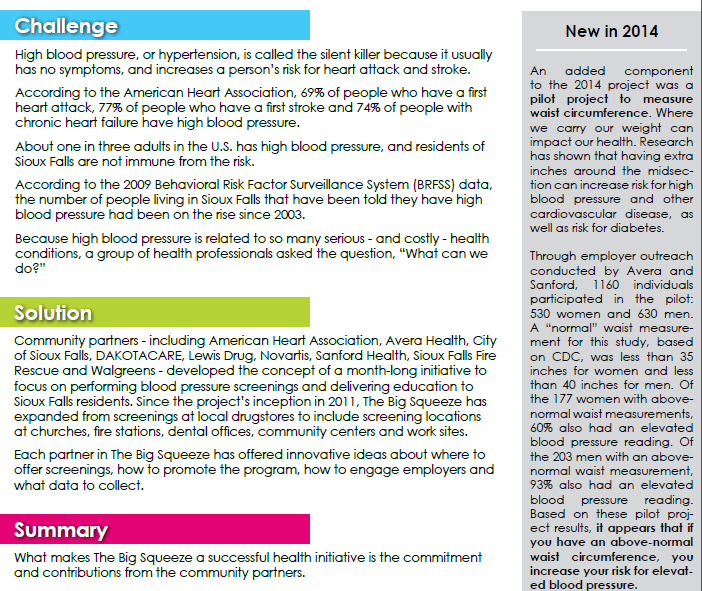 GOAL 3
Make local data and evidence-based best practices readily available to community leaders.
Quarterly Informational Briefs
Workgroup Members:  
Ashley Miller	Sue Johannsen
Sandra Melstad	Tori Whipple
Katie Hill	Stacie Fredenburg
Mary Michaels	Lexi Haux
Danielle Hamann	Tracy Bieber
Lindsay Stern
Rachel Haigh-Blume
Raylene Miner
Robin Arends
David Basel
Jennifer McDonald
Nancy Beaumont
Neal Nachtigall
3.2:  Develop and disseminate quarterly informational briefs highlighting chronic disease prevention data and action recommendations to statewide community leaders and stakeholders.
About the Infographics
Cover a number of chronic diseases and related risk factors
Topics are decided by a vote of the workgroup
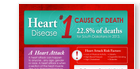 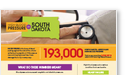 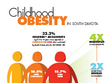 Where to Find the Infographics
http://goodandhealthysd.org/about/key-data/
3.3 In partnership with local community leaders and stakeholders, provide local chronic disease data and action recommendations to at least three [one large (10,000+ population), one small (<10,000 population) and one tribal] communities per year.
State Plan Partner Support
American Cancer Society
Arthritis Foundation
Great Plains Tribal Chairmen’s Health Board
Sanford Health Plan
South Dakota Dental Association
SD DOH
South Dakota State Parks
YMCA of Rapid City
Action to Date
Outreach to statewide agencies and organizations to determine a need for local chronic disease data and action recommendations.
Ongoing discussion with state chronic disease epidemiologist to identify additional strategies to support communities.
Review of literature to identify evidence-based practices and recommendations to support data needs in communities. 
Survey of Grant Training Workshop Participants to assess data needs.
[Speaker Notes: Organizations
SDSU Extension
SD DOH Leadership Team and Collaborative 
Great Plains Tribal Chairmen’s Health Board
South Dakota Foundation for Medical Care]
Type of support coalition needs regarding data to guide coalition efforts.
Source: Community Coalition Grant Workshop Participant, 2016 (N=14)
[Speaker Notes: The Department of Health would like to understand how they can further support coalitions in South Dakota regarding data.
Please identify what type of support your coalition needs regarding data to guide coalition efforts.]
If a "Data Concierge" was made available to coalitions in South Dakota, would this be a service you would utilize?
Source: Community Coalition Grant Workshop Participant, 2016 (N=14)
[Speaker Notes: The Department of Health is exploring the establishment of a "Data Concierge“ service to assist communities in SouthDakota with collecting project specific data as well as providing analysis and interpretation of the data.]
Next Steps
Evaluate Chronic Disease Partner’s Meeting Participants data needs

Questions or Follow-up
Sandra Melstad
Slmelstad.consulting@gmail.com
Goal 4
Implement evidence-based programs for individuals to prevent and manage their chronic diseases.
Evidence-Based Chronic Disease Lifestyle Change Programs
4.1:  Increase the number of sites offering evidence-based chronic disease lifestyle change programs in community settings from     2 to 20.
Better Choices, Better Health®SD
 South Dakota’s Chronic Disease Self-Management Program
23
BCBH Network  
Comprised of the Leadership Team, Master Trainer Outreach Ambassadors, Regional Contacts, Lay Leaders, Master Trainers, Action Committee Members, and Advisory Council Members. 
The PURPOSE - common goals of implementing, scaling, embedding, and sustaining chronic disease self-management education. 

The INTENTION - collaboratively adopt best practices and standards that create a shared road map and opportunities toward reaching our common goals. 

The MISSION - promote the expansion, implementation, coordination, and sustainability of a quality, statewide chronic disease self-management program. 

The VISION - improve the chronic disease health of South Dakotans by positively impacting quality of life, promoting access to care, and reducing health care costs.
24
[Speaker Notes: Primary mechanism by which future plans, activities, tools, and resources for BCBH SD are discussed, developed, and implemented. 

It is our hope and intent that those participants who have CDSM training are now becoming proactive and more focused on being as healthy as possible, and are more adequately prepared to be an active manager in their own health care.]
BCBH Network Numbers
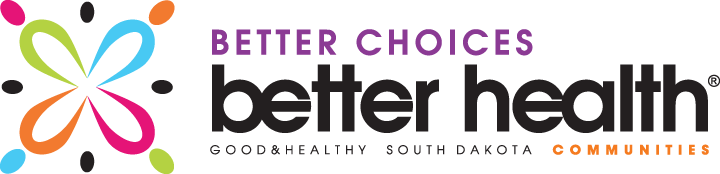 4 Master Trainer Outreach Ambassadors
8 statewide Regional Contacts (W, N, E, S, Central, and Tribal)
19 Master Trainers 
52 Lay Leaders 
6 Action Committees
1 Advisory Council (27 members)
25
BCBH Data
Program – September 2014 to July 1, 2016

54 BCBH Workshops (Oct 2014-July 2016)
8.9 - Average participants per workshop
479 attenders 
324 completers (68%)


Grant - September 1, 2015 to July 1, 2016
 
208 completers /301 attenders [Y1 goal              is 225 completers] 
69% completion rate [Y1 goal is 68%]
26
[Speaker Notes: Year 1 (sept 2015-Aug 2016) BCBH goal was to reach 224 in the state- with 2 months remaining, we are at 208.]
BCBH Future Plans
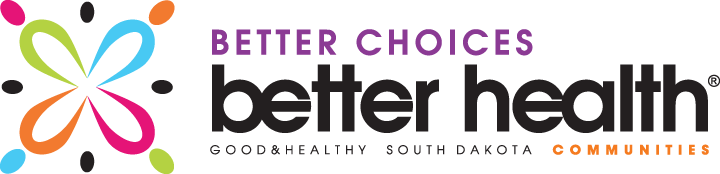 Launch of BCBH SD on-line workshops

Program Expansion (Lay Leader training in tribal communities, pilot regularly scheduled workshops, healthcare referral policy, use of social media)

BCBH Workplan – posted on BCBH website
27
National Diabetes Prevention Program

Lifestyle change program for the prevention of Type 2 diabetes
What is the National DPP?
Lifestyle change program by CDC
Prevention of Type 2 diabetes
Eligibility:
Prediabetes: higher than normal blood sugar
Risk factors
58%–71% reduction in risk
Community Guide recommended
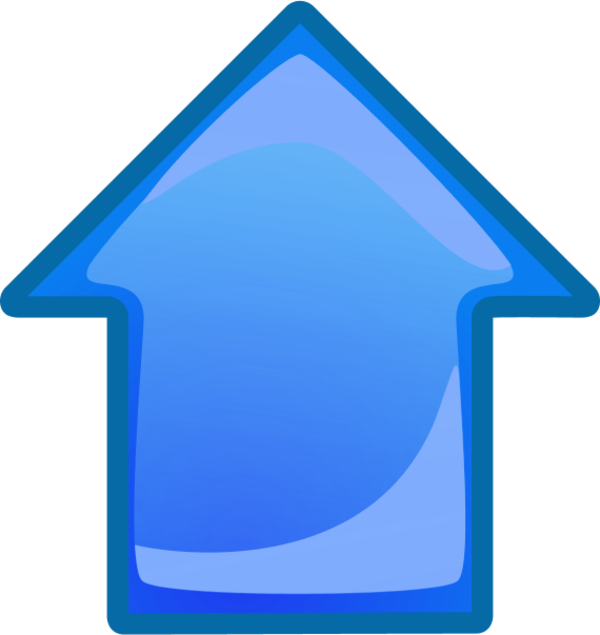 Type 2 Diabetes

Prediabetes

Normal
National DPP in South Dakota 2015
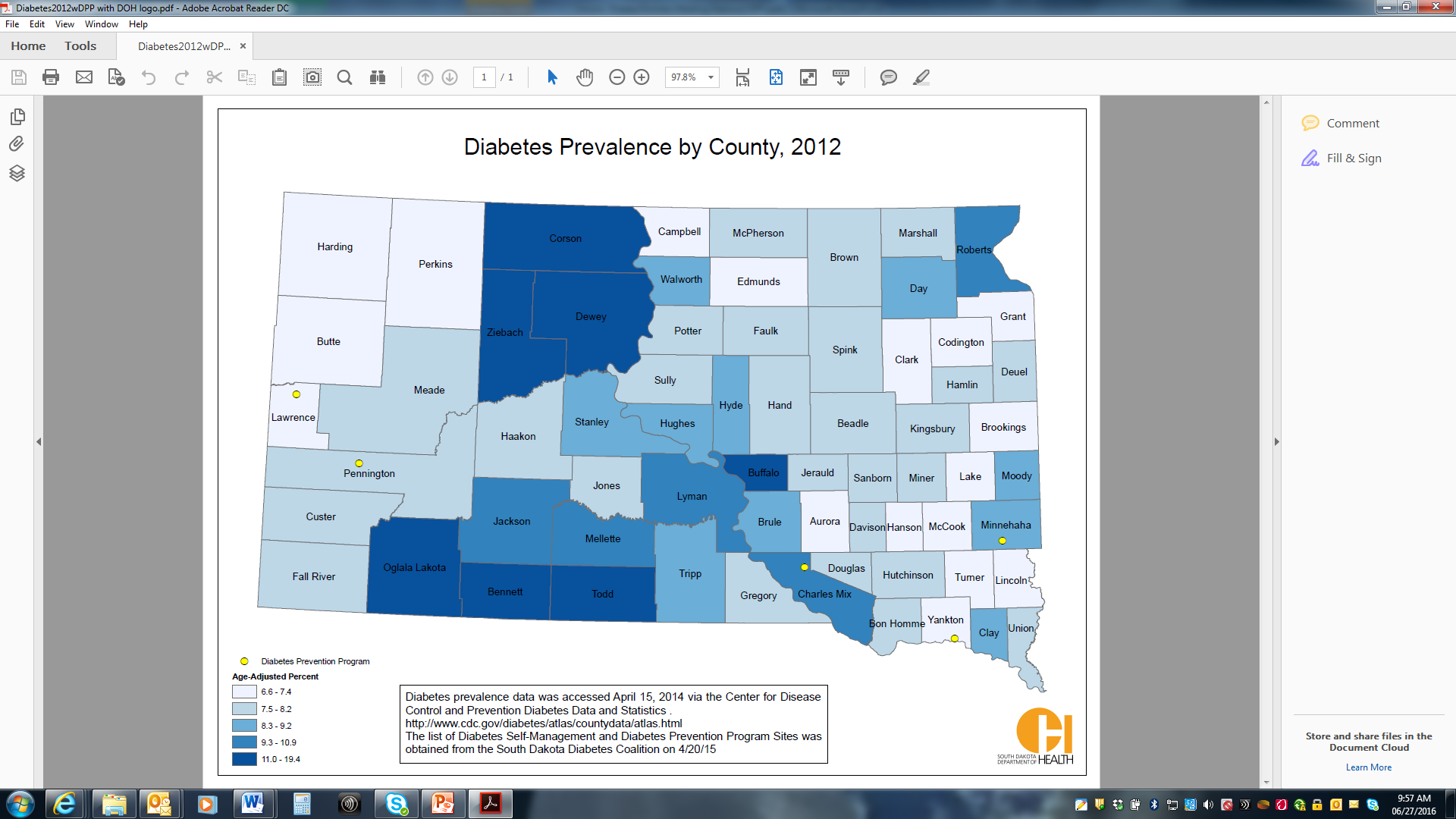 7 locations
Outcomes Data
2015 Calendar Year
Data from 5 sites*
62 participants at start
58 participants, 5% average weight loss, 8 sessions, 622 pound weight loss collectively
17 participants, 7% average weight loss, program completion
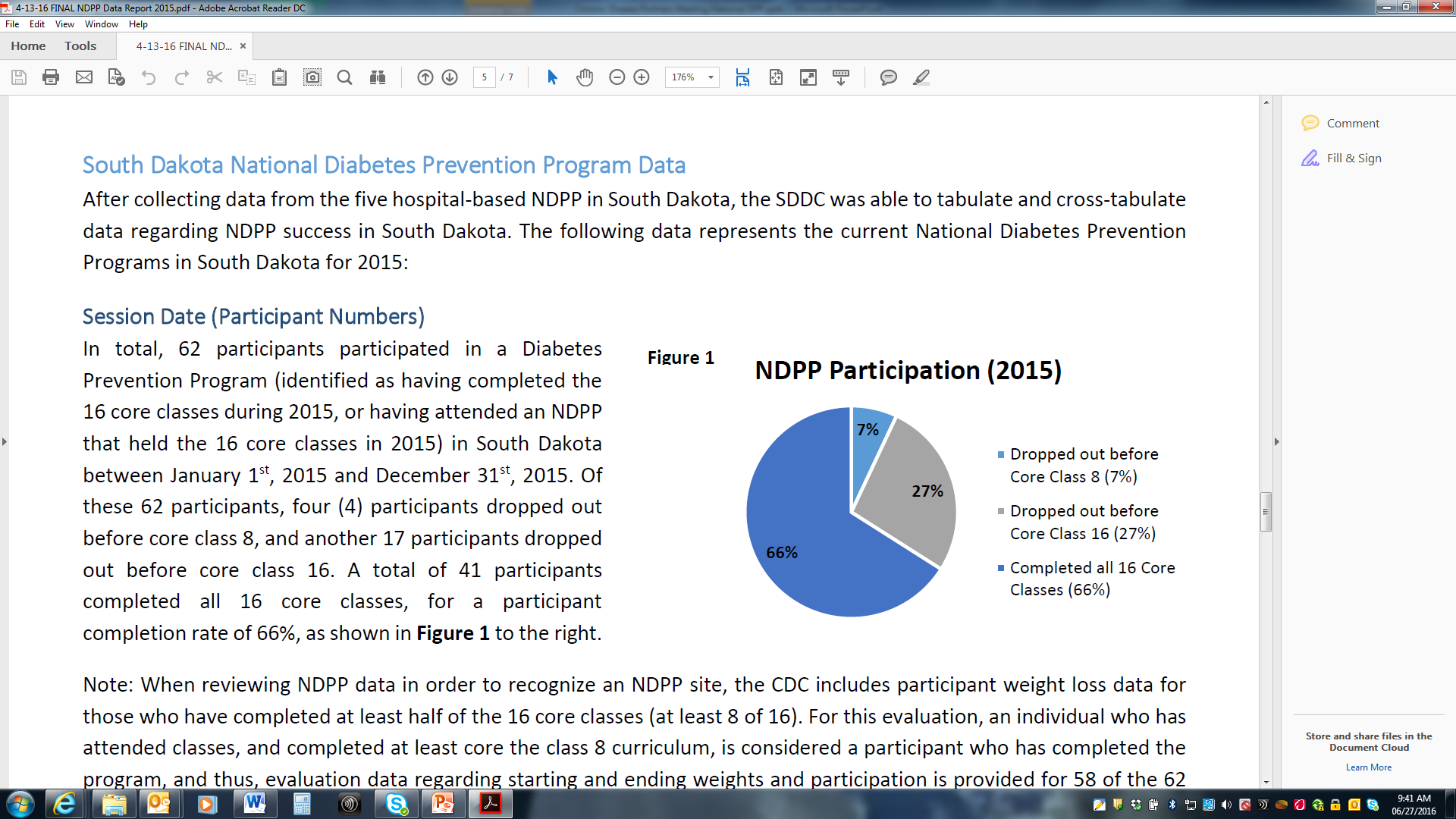 Courtesy of the South Dakota Diabetes Coalition
* Evaluation conducted by the South Dakota Diabetes Coalition
National DPP in South Dakota 2016
10 locations
Successes
“I’m in my 50s and still don’t have diabetes. Every year I can put that off is an achievement. It’s one of my health goals, and I am glad this program stands with me on that important point.”—Past participant
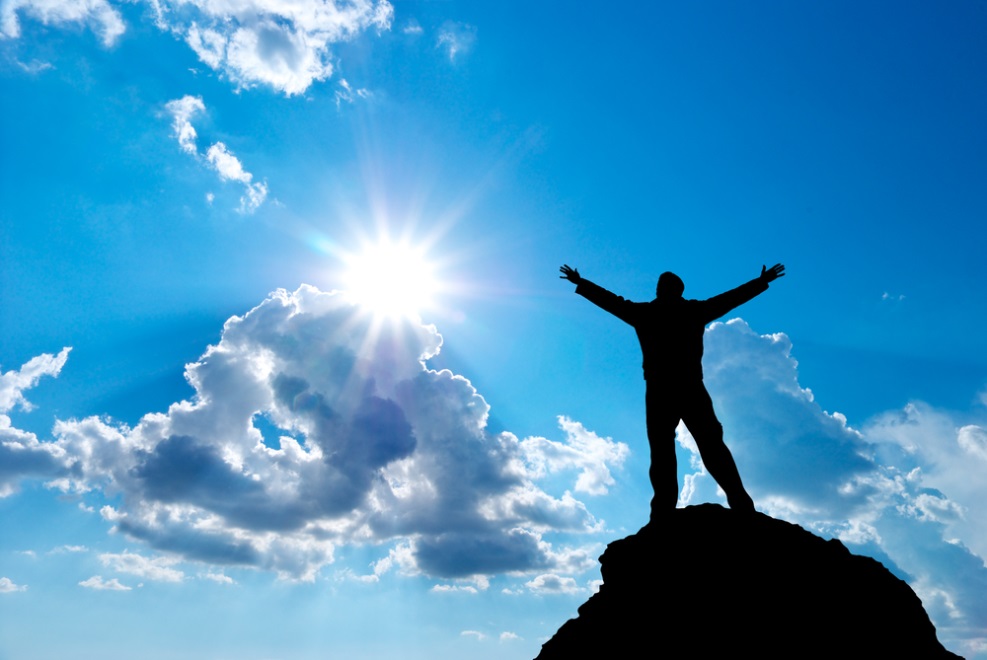 4.2: Promote comprehensive chronic disease patient navigation services by providing annual training and technical assistance.
Cancer Survivorship and Navigation Training hosted May 20th in Sioux Falls
Topics covered: 
review of patient navigation
survivorship care guidelines
cancer screening guidelines
evidence-based strategies to improve cancer screening and lifestyle habits
the importance of survivorship care planning and review of required Commission on Cancer data elements that must be included in a survivorship care plan
Presented by: GW Cancer Institute
25 Participants in Attendance
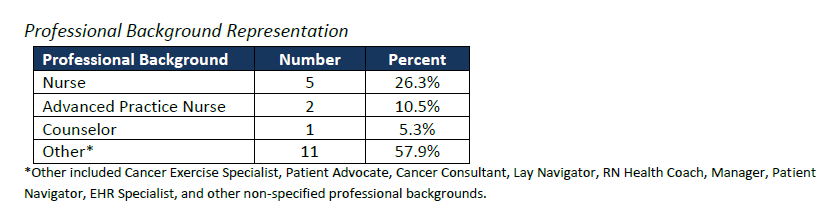 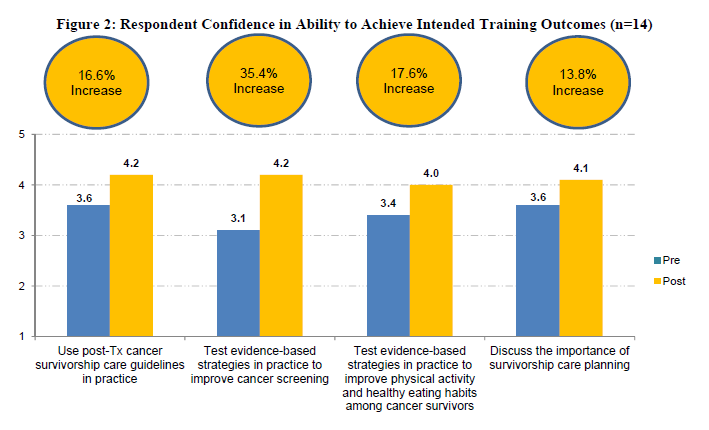 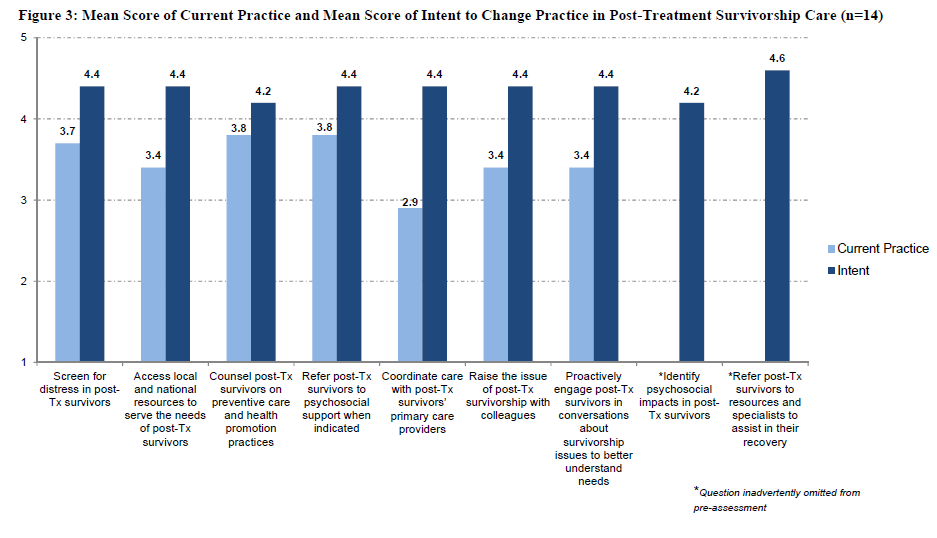 Goal 5
Increase access to chronic disease prevention, screening and treatment.
5.1: The Chronic Disease Coalition will develop a white paper describing cost savings related to prevention.
The Cost Savings of Investing in Chronic Disease Prevention and Health PromotionA White Paper
Writing Team
Sandra Melstad (SLM Consulting)
Dee Dee Dugstad (DOH)
Melissa Coull (DOH)
Ashley Miller (DOH)
Denise Kolba (SD Foundation for Medical Care)
Mary Michaels (Sioux Falls Health Department)
Neal Nachtigal (Sanford Health)
Keri Thompson (Delta Dental)
Topics
Cost of Chronic Disease to Community Health
By 2030, the cost for SD to treat chronic disease is estimated to be $466.5 billion annually.
Long-term Cost savings of Investing in a Healthy Community
Big Squeeze:      number of individuals with normal blood pressure
     number of those at risk
Effectiveness of Prevention Strategies and factors that Impact Quality of Life in SD
Workplace Wellness- Falcon Plastics reduced the number of employee members with 2 or more risk factors from 80% to 39%
Walkable, bikeable communities
Socioeconomic Impact on Health
School Health
Next Steps
Community
Evidence-based Strategies- Better Choices Better Health
5.2 Promote the adoption of evidence-based team-centered approaches to chronic disease treatment and prevention by providing annual training.
Goal 6
Increase Access to quality chronic disease prevention and screening.
Worksite Wellness
6.2:  Increase the number of employers sponsoring worksite wellness programs from 150 to 350.

Workgroup members:  
Mary Michaels
Debbie Lancto
Amy Gould
Bridget Munterfering
Megan Hlavacek
Kandy Jamison
Lacey Seefeldt
Trisha Dohn
Jennifer McDonald
Sara Hornick
Theresa Ferdinand
Trisha Dohn
Vicki Palmreuter
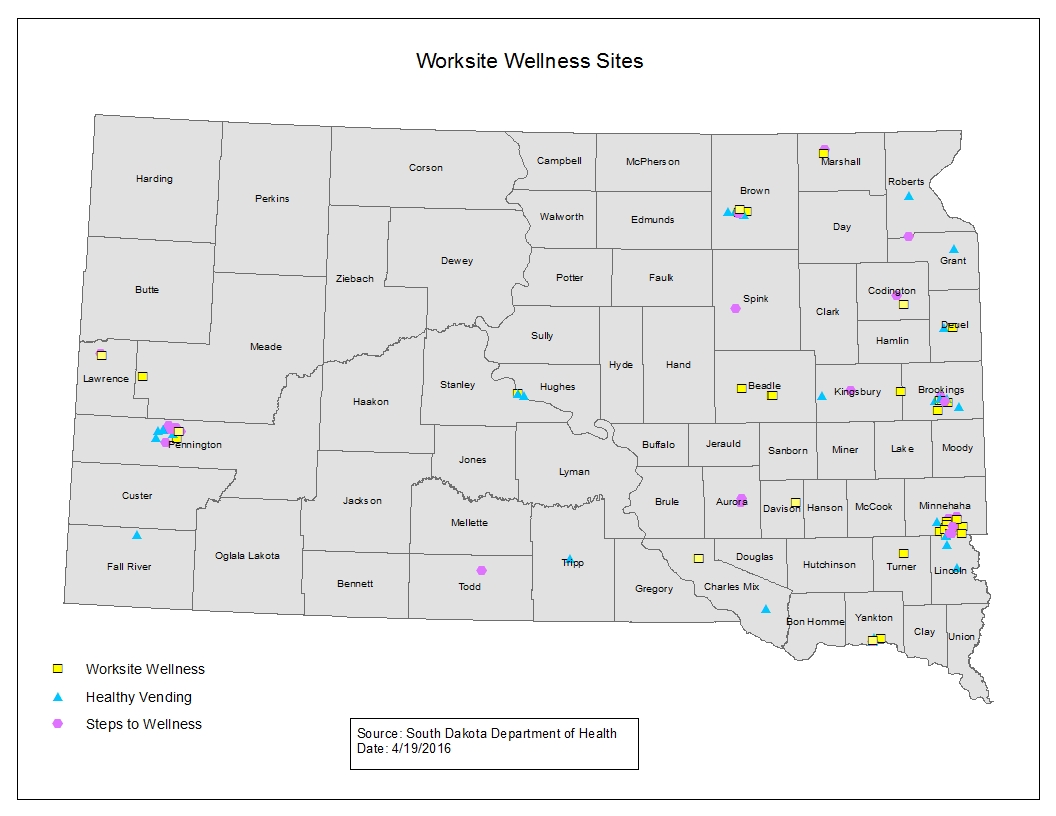 Goal 11
Expand programs for communities to improve access to healthy foods.
11.1: Increase the number and type of food retail venues that sell healthier food options and the number of community members who have access to retail venues that sell healthier food options for residents living in counties where greater than 40% of adults are obese.
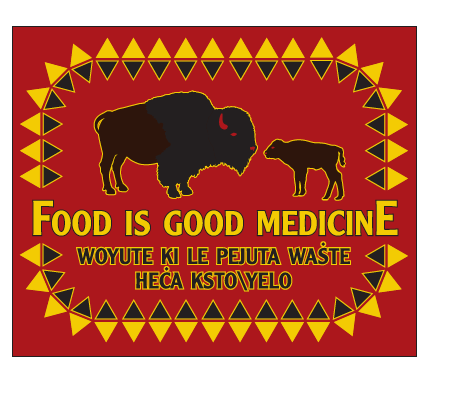